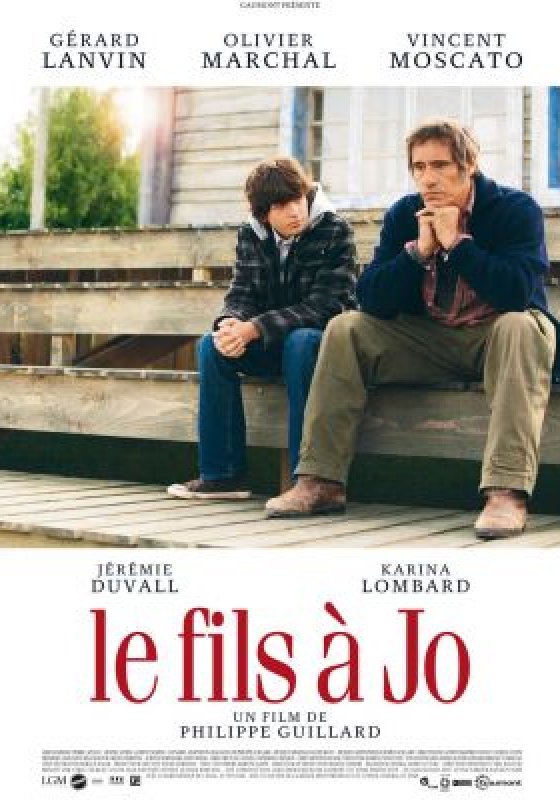 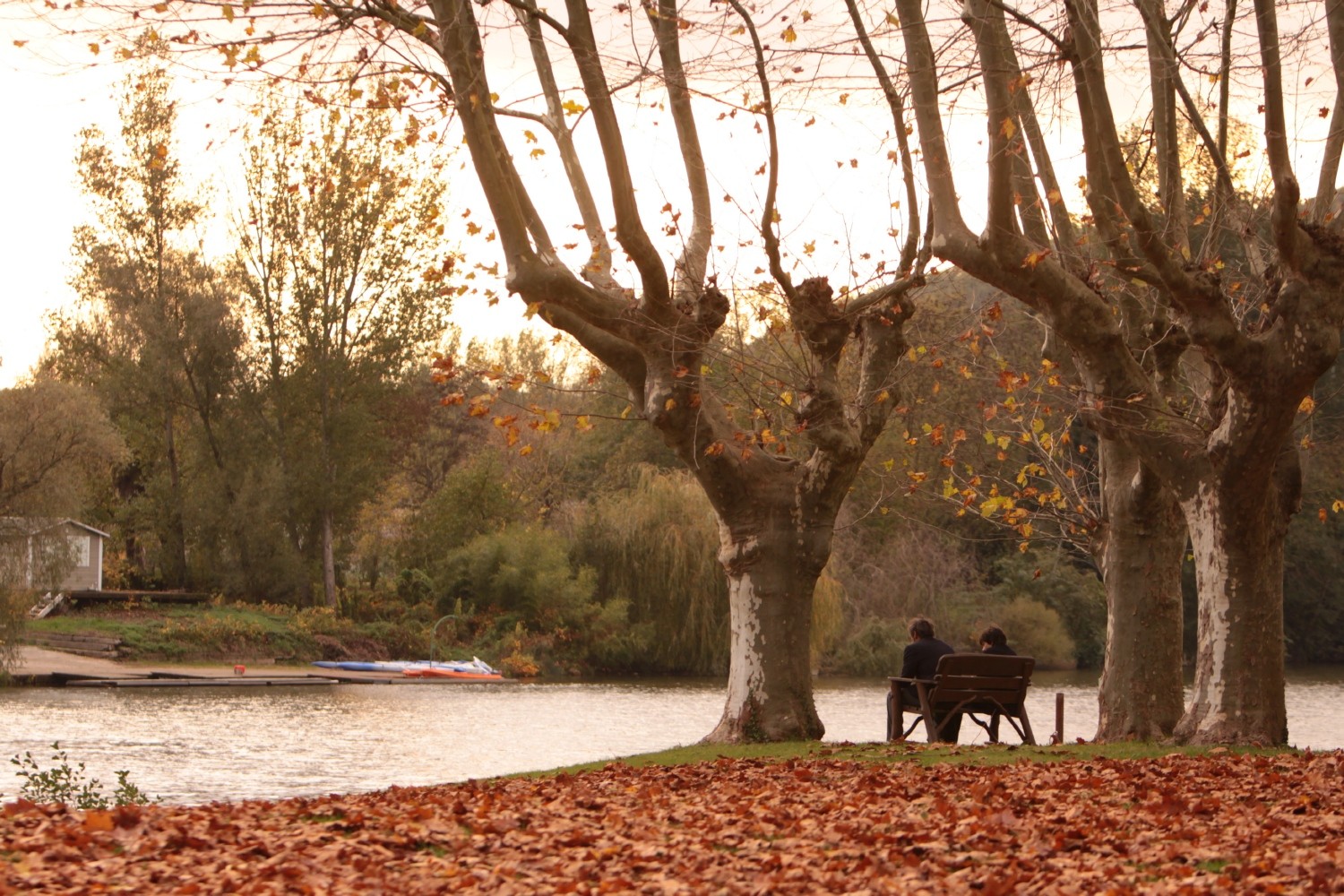 Famille et sport font-ilsbon ménage ?
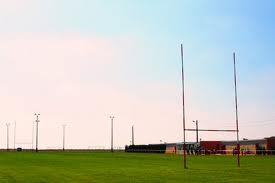 Sommaire
I. Présentation du film
	a) Le réalisateur
	b) Les acteurs
	c) La bande annonce

II. L’alliance peut créer des tensions
	a) L’incompréhension entre Jo et son fils
	b) Le dégoût du sport et les jalousies
	c) Des rivalités entre les familles qui perdurent

III. Sport et famille, une alliance parfaite
	a) Cette union permet une entraide solide
	b) Le rugby en famille, une tradition qui transmet des valeurs
	c) L’équipe de rugby, une seconde famille
I) Présentation du film
A) Le réalisateur

	Philippe GUILLARD
Joueur français de rugby
Journaliste
Ecrivain
Scénariste
Créateur de Eden Park
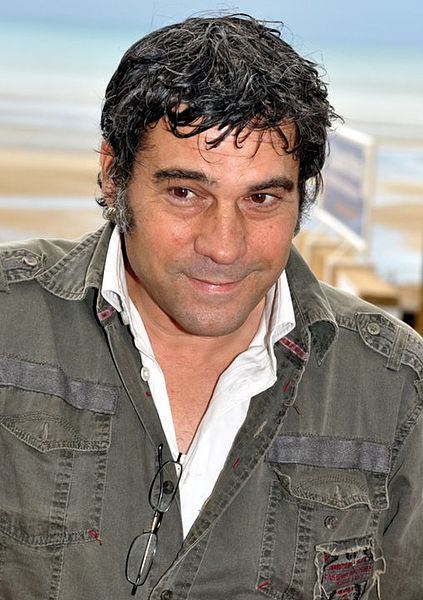 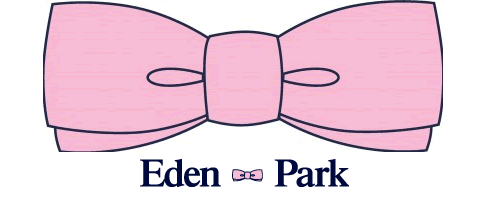 I) Présentation du film
B) Les acteurs





	Gérard Lanvin			Jérémie Duvall
		Jo Canavaro		         	  Tom Canavaro
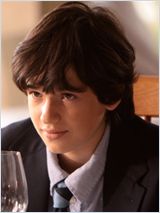 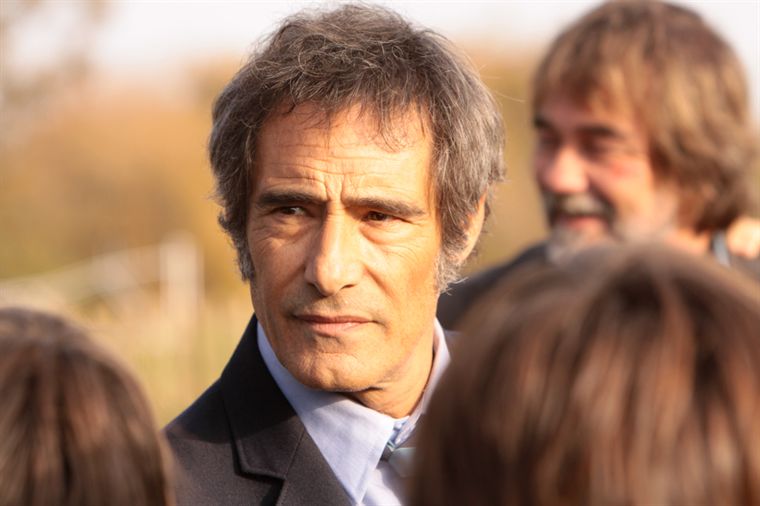 I.  B) Les acteurs
Olivier Marchal		Vincent Moscato
		Le Chinois				Pompon
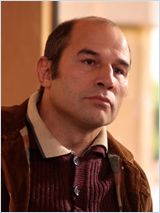 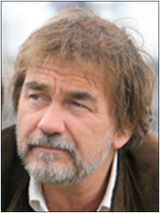 I.  B) Les acteurs
Karina Lombard			    Darren Adams
	Alice Hamilton				Jonah Tukalo
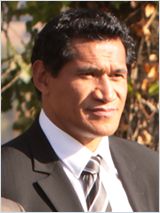 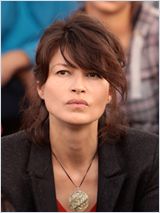 I). C) La bande annonce
Bande annonce du film, Le fils à Jo
II. L’alliance peut créer des tensions
A) L’incompréhension entre Jo et son 				fils







Une incompréhension qui n’est pas récente
II. A) L’incompréhension entre Jo et son fils
Elle n’échappe pas aux autres personnes
II. A) L’incompréhension entre Jo et son fils
Un dialogue fermé et difficile à cause de 	cette incompréhension
II. B) Le dégoût du sport et les jalousies
L’échec et les remarques qui poussent à 				bout
II. B) Le dégoût du sport et les jalousies
Jo est jaloux de Jonah
II. B) Le dégoût du sport et les jalousies
Un père jaloux mais surtout blessé et mis à l’écart
II. C) Des rivalités entre les familles qui perdurent
Des rivalités sportives entre enfants qui se répercutent sur les parents
II. C) Des rivalités entre les familles qui perdurent
Des disputes très anciennes
II. C) Des rivalités entre les familles qui perdurent
Les affronts répétés et les bagarres générales qui entrainent les familles et les amis
III. Sport et famille, une alliance parfaite
A) Cette union permet une entraide 				solide







Les conseils pour l’entrainement
III. A) Cette union permet une entraide solide
Les conseils de Pompon à Tom
III. A) Cette union permet une entraide solide
Le soutien de Jo à son fils
III. B) Le rugby en famille, une tradition qui transmet des valeurs
Le mur des Canavaro
III. B) Le rugby en famille, une tradition qui transmet des valeurs
Des valeurs fondamentales et essentielles
III. B) Le rugby en famille, une tradition qui transmet des valeurs
Le centre du terrain, un lieu convivial
III. C) L’équipe de rugby, une seconde famille
Une amitié tolérante et sur laquelle on peut compter
III. C) L’équipe de rugby, une seconde famille
Une entraide dans toutes les circonstances
III. C) L’équipe de rugby, une seconde famille
Une équipe qui se sert les coudes
Conclusion
Le rugby est un sport familial qui transmet de nombreuses valeurs mais il est également vecteur de disputes et de rivalités entre membres d’une même famille mais aussi entre les familles.

Cependant, l’entraide est primordiale et est très présente.
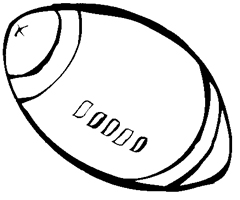 Ouverture :L’affrontement entre sportifs les concerne-t-il uniquement ou va-t-il nécessairement jusqu’à inclure les abords du stade ?
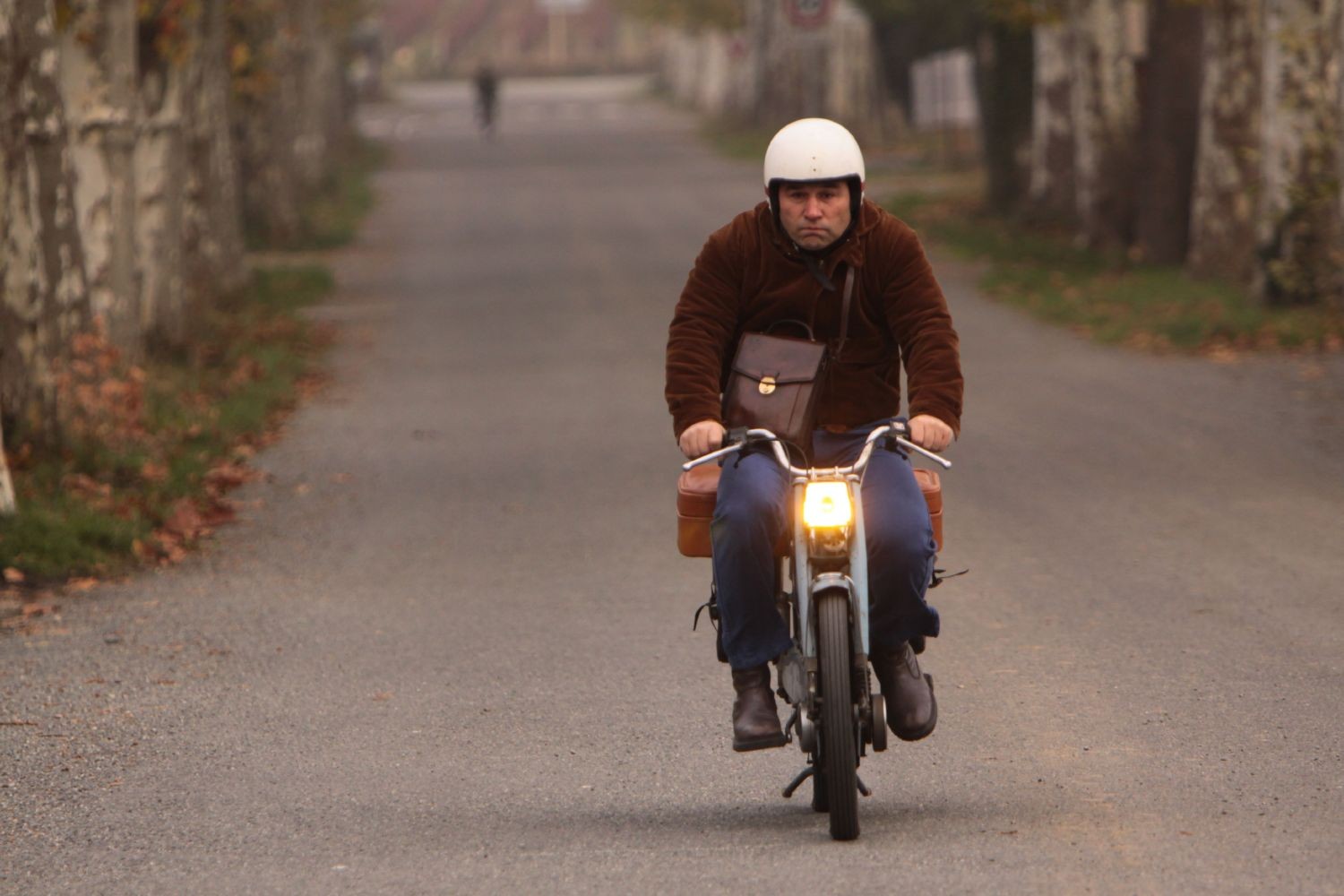 Sources
Allociné.fr
Wikipédia.fr
Youtube.com